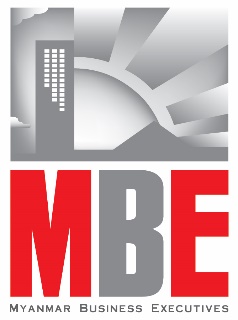 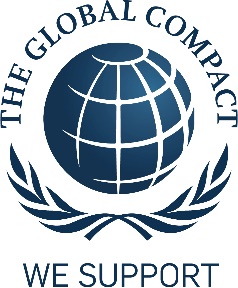 The United Nations Global Compact
Myin Maung Htun
Myanmar Business Executives Association
About the United Nations Global CompactUNGC is a call companies everywhere to voluntarily align their operations and strategies with ten universally accepted principles in the areas of 
Human rights
Labour
Environment
Anti-corruption
And to take actions in support of UN goals.

The UN Global Compact is a leadership platform for the development, implementation, and disclosure of responsible corporate policies and practices.
What is the UNGC?

Launched in 2000, it is largest corporate responsibility initiative in the world with over 9,000 companies and 4000 non companies signatories based in more than 145 countries.

Objectives :
Ten principle part of strategies, operations and  culture internalization 
Support by UN Goals and issues – contribution to society development.
 Mainstream the ten principles in business activities around the world. Catalyze actions in support of boarder UN goals including the Millennium Development Goals (MDGs) and Sustainable Development Goals
The Ten Principles of the United Nations Global Compact

The UN Global Compact asks companies to embrace, support and enact, within their sphere of influence, a set of core values.


Human Rights
Principle 1 Business should support and respect the protection of 	       internationally proclaimed human rights; and 
Principle 2 Make sure that they are not complicit in human rights 	      abuses.
Principle 3 Business should uphold the freedom of association and the    	      effective recognition of the right to collective bargaining;
Labour
Principle 4 The elimination of all forms of forced and compulsory labour;
Principle 5 The effective abolition of child labour; and
Principle 6 The elimination of discrimination in respect of employment   	 	      and occupation

Environment
Principle 7 Business should support a precautionary approach to    	   	      environmental challenges;
Principle 8 Undertake initiatives to promote greater environmental  	    	      responsibility; and
Principle 9 Encourage the development and diffusion of environmentally 	       friendly technologies.

Anti-Corruption
Principle 10 Business should work against corruption in all its forms, 	 	        including extortion and bribery.
UNGC 

Voluntary initiative to promote and advance responsible business
Universal value framework 
Global network of like-minded stakeholders 
Platform for innovation
Six Steps
Commit
Commitment to main stream GC Principle into strategies and operations
Support broader UN Goals
Assess
Progress and strategies 
Risk, opportunities and impact across GC issues areas.
Define 
Goals, Strategies and policies
Implement
Through and across value changes
Measure
Measure and monitor impact and progress
Communicate
Progress and strategies
Engage with stakeholders for continuous improvement
UN Millennium Development Goals (MDGs)

After World War 2  Leaders and Nations have made big promise  about development and poverty reduction.

MDGs agreed by 189 countries in 2000 (1.2 billion extremely poor 2.8 billion poor people)

Monterrey Summit in 2002 commits rich countries to doubling aid

Many Countries adopted Poverty Reduction Strategies (PRS)

In 2015 to reduce 50%
The MDGs (8 Goals, 18 Targets, 48 Indicators)

Eradicate extreme poverty and hunger
Achieve universal primary education
Gender equality/women empowerment
Reduce child mortality
Improve maternal health
Combat HIV/AIDS- malaria and other
Sustained Environment
Build global Partnerships
Sustainable Development Goals
2012 Summit in Brazil (Rio + 20) UN taskforce
2015 September 25 to 27  in NY, SDGs plan (successor of MDGs)

SDGs 17 Goals – 169 Targets
End poverty in all its forms everywhere 
End hunger, achieve food security and improved nutrition and promote sustainable agriculture 
Ensure healthy lives and promote well-being for all at all ages 
Ensure inclusive and equitable quality education and promote lifelong learning opportunities for all 
Achieve gender equality and empower all women and girls 
Ensure availability and sustainable management of water and sanitation for all
Ensure access to affordable, reliable, sustainable and modern energy for all 
Promote sustained, inclusive and sustainable economic growth, full and productive employment and decent work for all 
Build resilient infrastructure, promote inclusive and sustainable industrialization and foster innovation 
Reduce inequality within and among countries 
Make cities and human settlements inclusive, safe, resilient and sustainable 
Ensure sustainable consumption and production patterns 
Take urgent action to combat climate change and its impacts
Conserve and sustainably use the oceans, seas and marine resources for sustainable development 
Protect, restore and promote sustainable use of terrestrial ecosystems, sustainably manage forests, combat desertification, and halt and reverse land degradation and halt biodiversity loss 
Promote peaceful and inclusive societies for sustainable development, provide access to justice for all and build effective, accountable and inclusive institutions at all levels 
Strengthen the means of implementation and revitalize the global partnership for sustainable development
Question & Answer 

Thank You